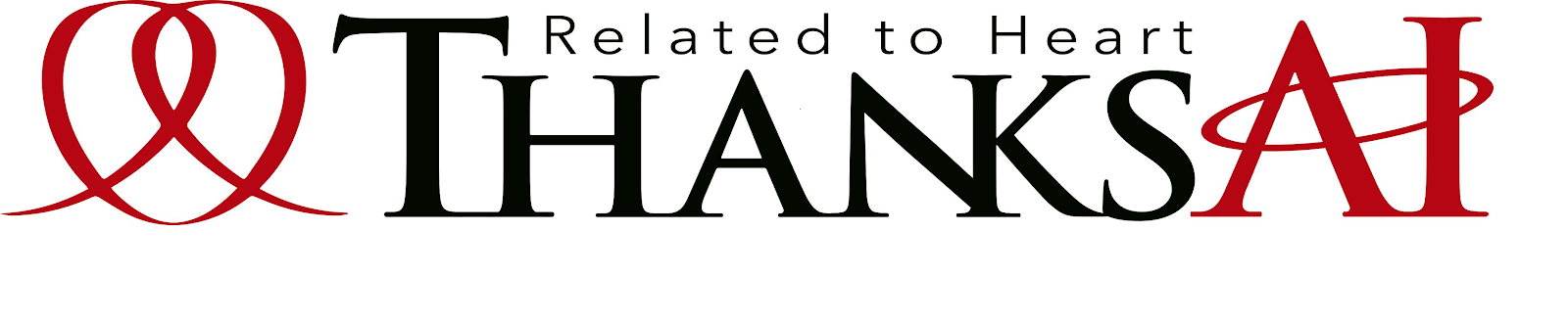 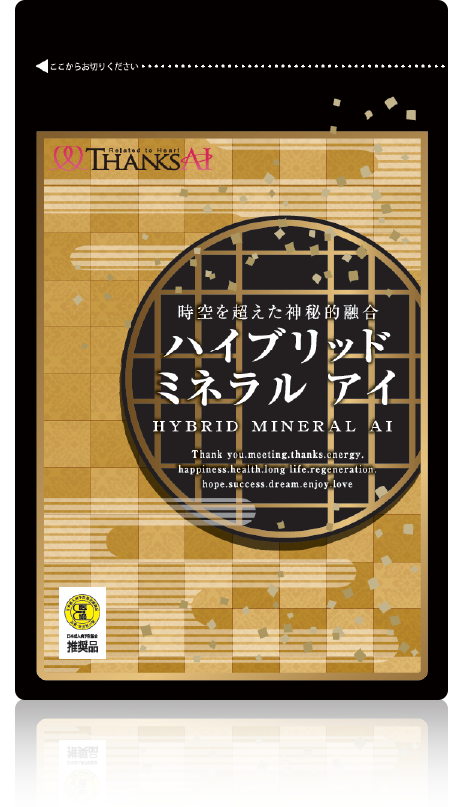 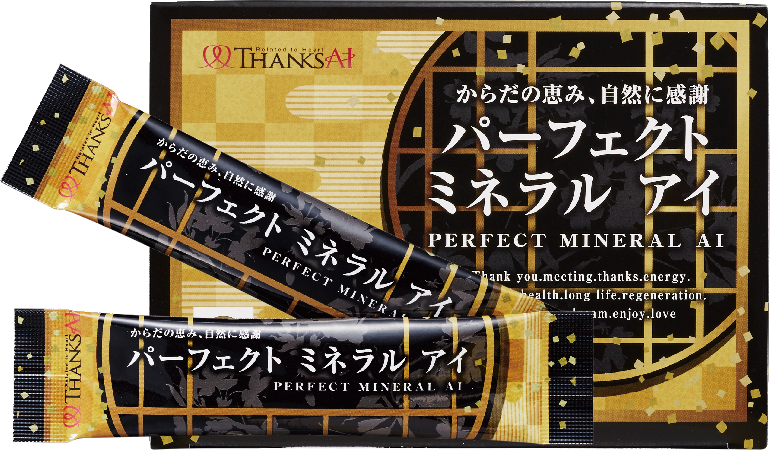 Low Absorption Capacity
Unbalance minerals
Unhealthy body
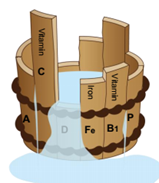 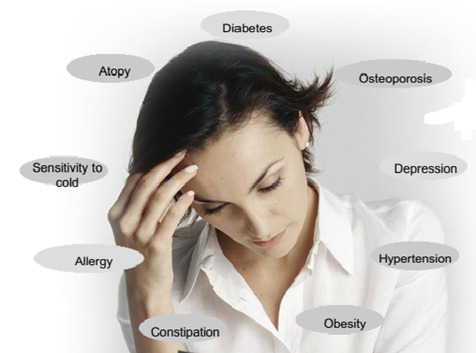 Absortion about 10 – 40%
High Absorption Capacity
Balance minerals
Healthy body
Absortion about 98%
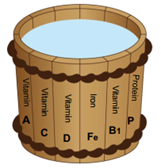 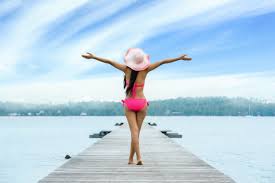 HOW CAN WE BALANCE MINERAL FOR OUR HEALTH
Perfect Mineral AI and Hybrid Mineral AI
Contain ingredients which provide minerals for our bodies
Ingredients are easy to absorb to our bodies
Can help balance necessary vitamins and minerals in our bodies
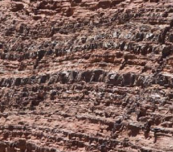 silicon
INGREDIENTSPerfect Mineral AI
vitamins
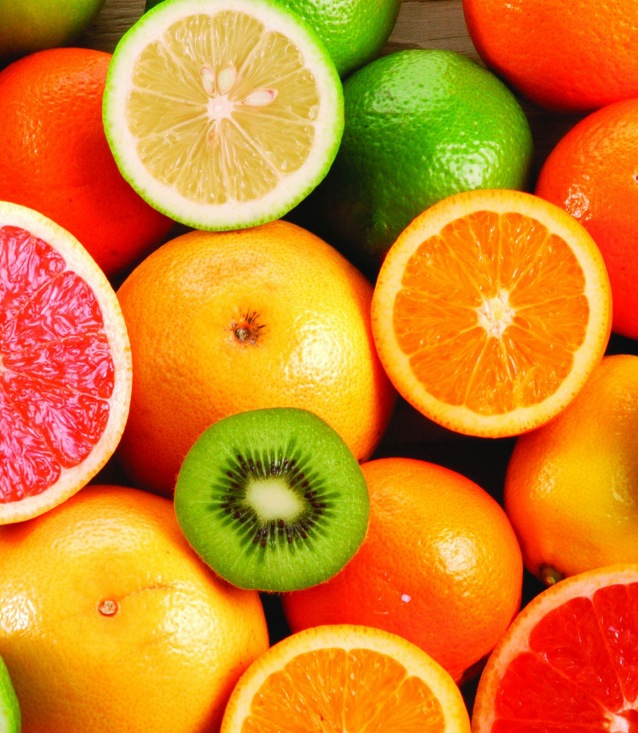 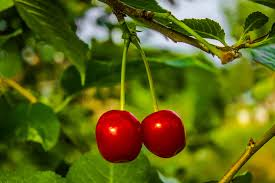 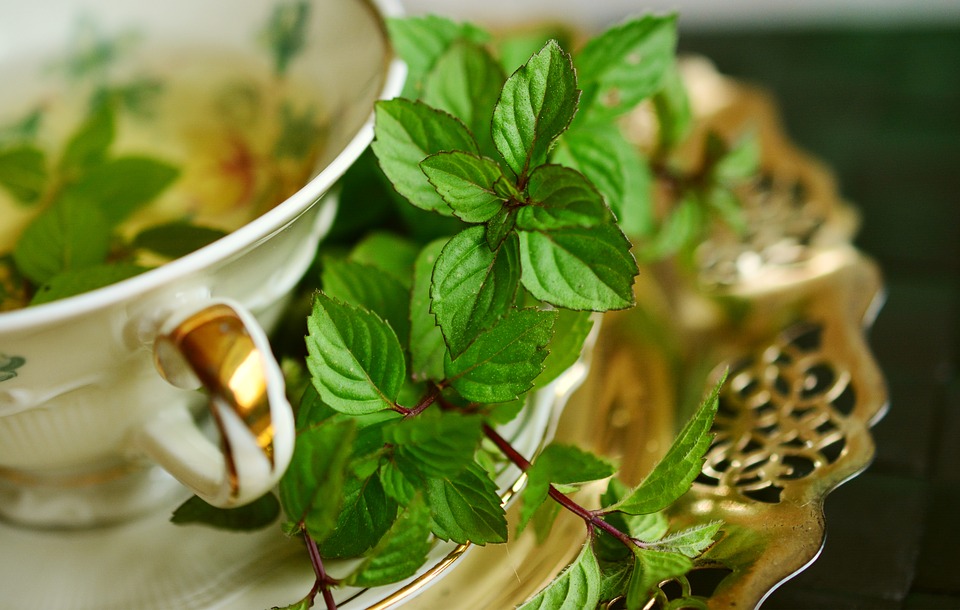 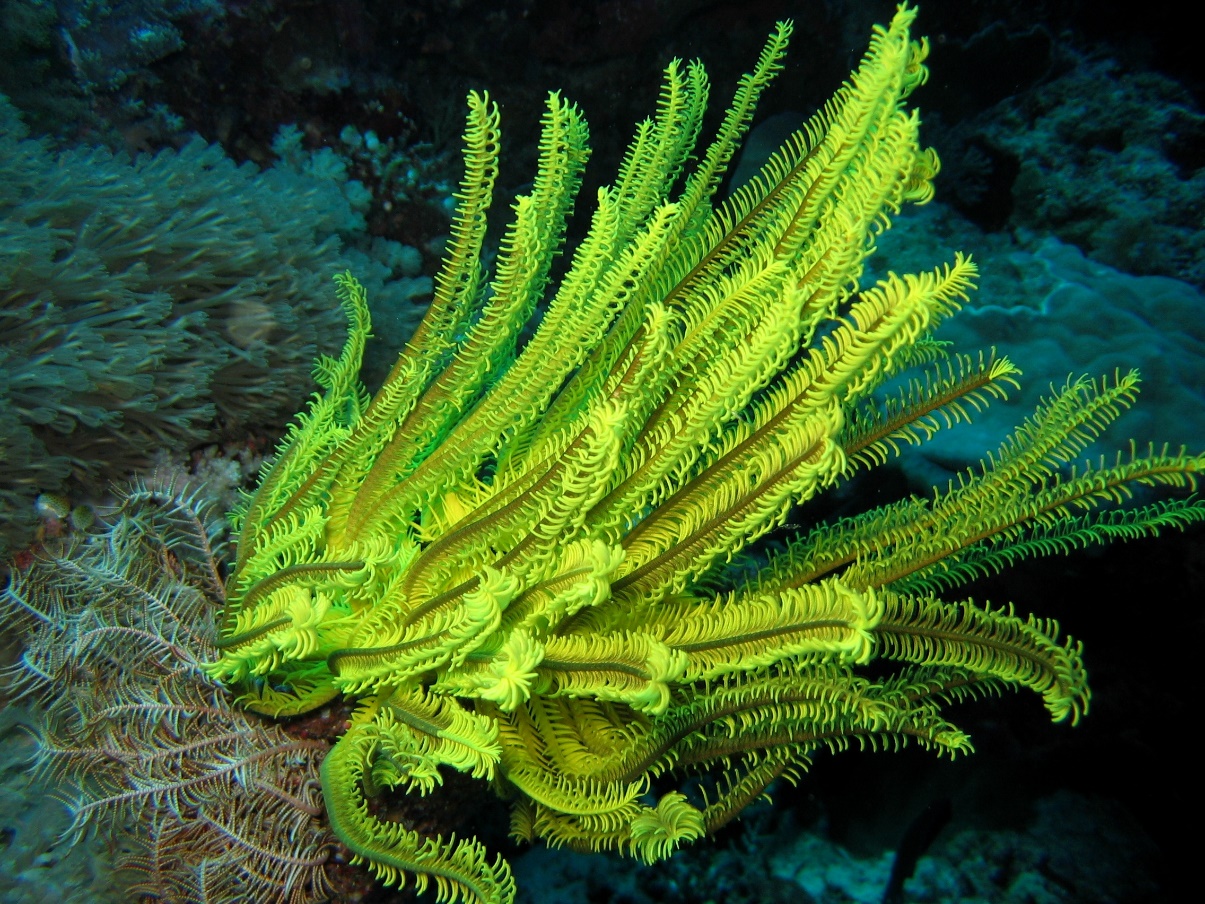 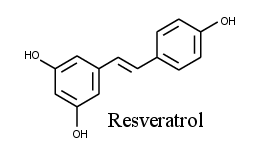 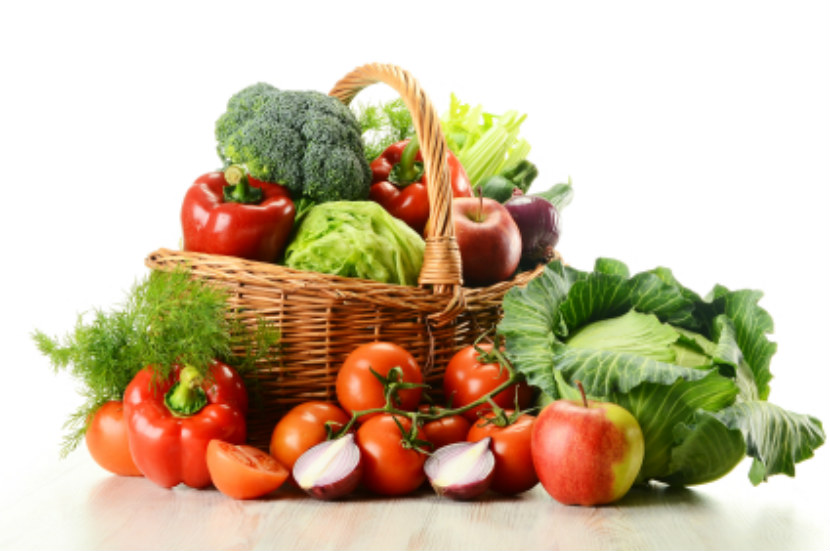 INGREDIENTSHybrid Mineral AI
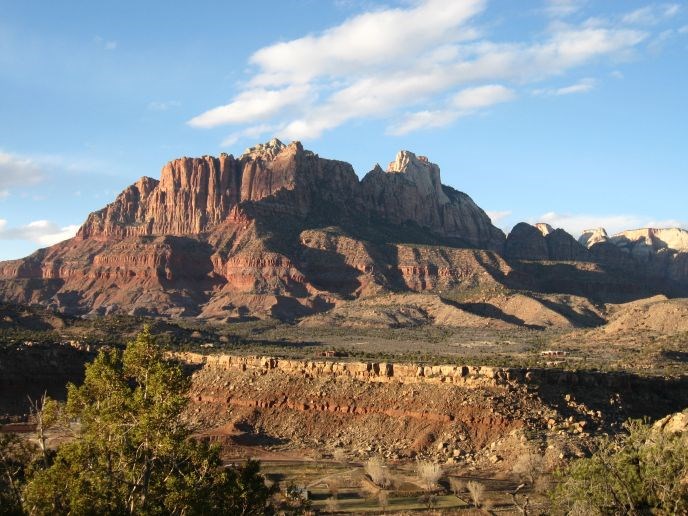 THE ANSWER IS…
Extracted from the ancient plant-derived sedimentary layer which has existed for about 100 million years ago 
Mineral content is extracted from the ancient plant-derived sedimentary layer
And now it appears in…
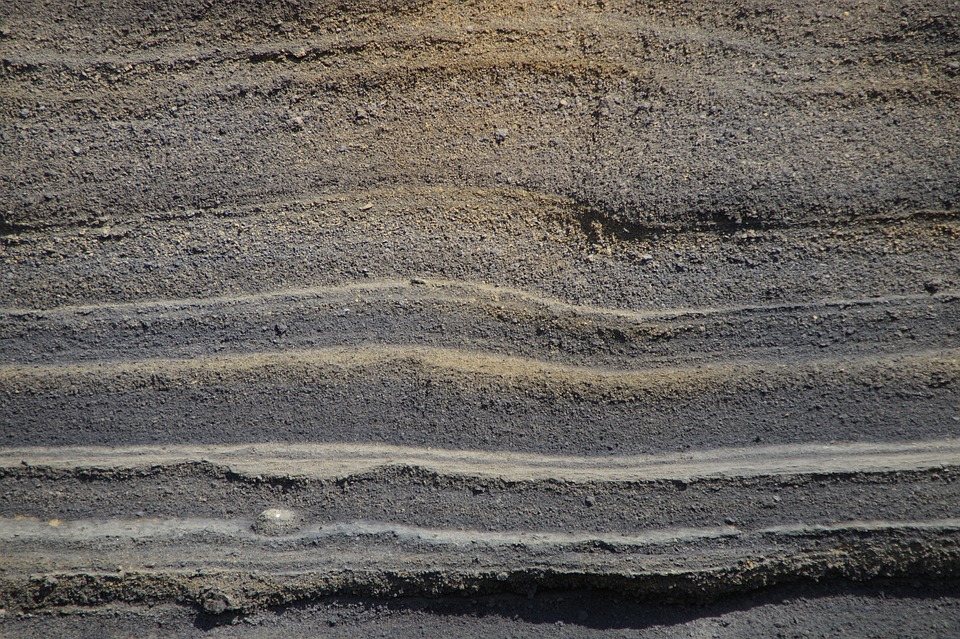 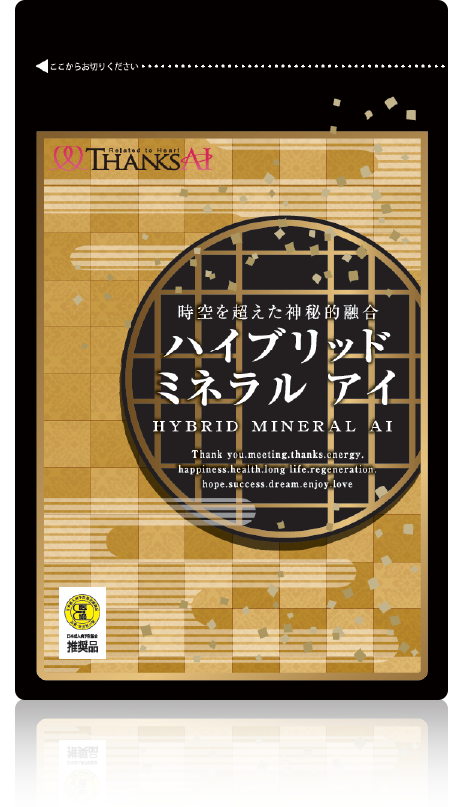 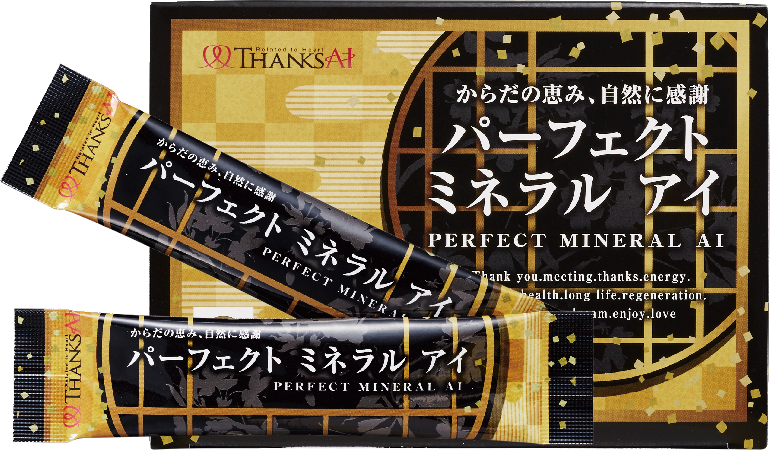 Perfect Mineral Ai
Vegetable mineral-containing food
Nutritional information:
Calories: 6.38kcal
Protein: 0.022g
Lipid: 0.014g
Carbohydrate: 1.542g
Sodium: 1.704mg
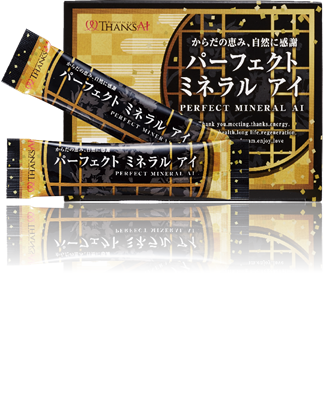 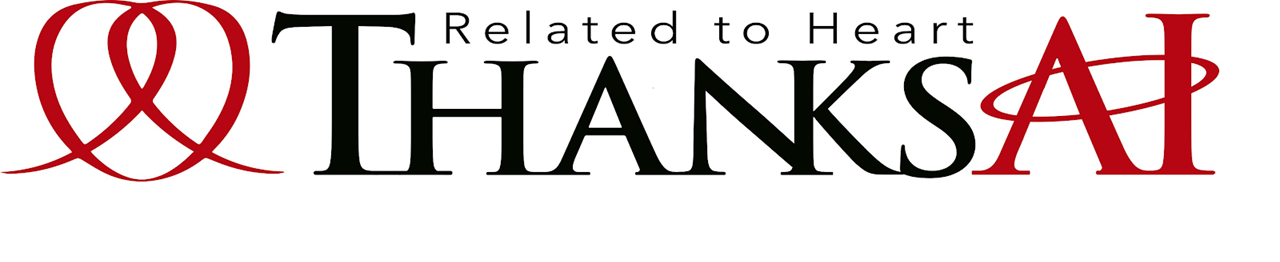 Hybrid Mineral Ai
Vegetable mineral-containingfood
Nutritional information:
Calories: 10.56kcal
Protein: 0.55g
Lipid: 0.84g
Carbohydrate: 0.19g
Sodium: 14.05mg
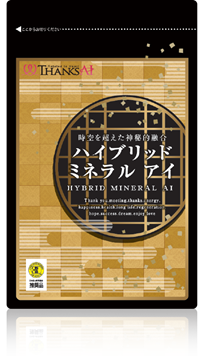 The Ideal Minerals for 
Health and Beauty